Heat and Temperature
Insulators and Conductors
Objective
I can differentiate between the concepts of heat and temperature.

I can understand what conductors and insulator are and how they work
Let’s go over the homework
Ski Trip Sheet
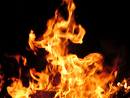 What is Heat??
Heat = Thermal Energy!!

Thermal Energy = the total energy of all of the particles in a material or object. 

Throughout the ages people have invented a variety of devices to help create and capture heat for use.
Termperature
Tim and Moby 2.37
Topic 2: Measuring Temperature
Thermometer: Mechanical or electrical device for measuring temperature. Early thermometer was invented by Galileo.

Scale: A series of equally measured sections that are marked and numbered for use in measurement.
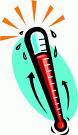 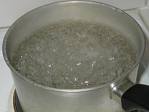 Celsius Scale
Celsius Scale: Most commonly used in Canada. Unit of temperature is called a degree. Based on the boiling and freezing points of water.

Boiling Point: The temperature at which water boils. 100o C at sea level.

Freezing Point: The temperature at which water freezes. 0o C at sea level.
Another Scale…
Kelvin is another way of measuring temperature.
Scientists use Kelvin to explain the behaviour of gases.
“Absolute Zero” is measured in Kelvin – which is the coldest possible temperature
0 Kelvin = -273 ºC
When motion of particles increases – so does the temperature
When motion of particles decreases – so does the temperature
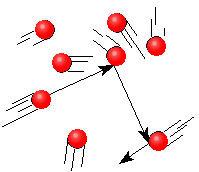 Temperature indicates the average speed of particle motion in a substance
Heat Tim and Moby
Heat 2.35
Temperature vs. Thermal Energy
Temperature = A measure of the average energy of the particles in a material. How fast the molecules are moving

Thermal Energy (heat) = The total energy of all the particles in a material because of moving molecules
How does Heat move
Heat Transfer SONG
Thermal Equilibrium
Two objects at different temperatures will reach thermal equilibrium because heat energy will flow from hot to cold - The two items will eventually reach the same temperature.
Thermal Expansion and Contraction
Heating an object usually causes it to expand.  This is the reason that there are breaks in a sidewalk or bridge
Cooling most materials causes the object to contract.
Thermal Expansion
During thermal expansion
Molecules speed up and push each other farther apart
Adding heat causes objects to expand
When things cool materials contract as molecules slow and move closer together
Even when things freeze molecules continue to move
Let’s try a few
Your Body temperature is 98.6 degrees fahrenheit and you jump in a hot tub that is 102 degrees fahrenheit - Which way would heat flow or transfer?
Answer
Heat moves from hot to cold - so the heat from the hot tub would move to you.  After a while it doesn’t feel so hot.
Answer
The temperature of the food is hotter than the temperature of your mouth.  Heat moves from hot to cold so the heat from the food is transferred to your mouth which is cooler.
Here’s one
Why is when you eat a bit of food with a hot temperature if feels like you are burning your mouth?
Here’s another one
You are outside playing in the snow (without gloves) and make a snowball.  It feels very cold in your hand….why?
Answer
Heat transfers from your hand to the snowball (heat moved from your warm hand to the snowball)
Energy
Energy is the ability to do work – in other words to cause change
In order for something to change, there must be a transfer of energy from one thing to another
Ex.  Charged batteries run your iPod, dead batteries would not
What Energy is…and is not
Energy is not a substance.
It cannot be weighed
It does not take up space
Energy describes a condition
Law of Conservation of Energy: Energy cannot be created or destroyed.  It can only be transformed from one type to another or passed from one object to another
Renewable Resources
Definition:
	Renewable resources are a natural resource that grow at about the same rate they are used up.
Renewable Resources
Examples:
 Trees (Forestry)
 Wind (Wind Farms)
 Agriculture ( One of the biggest crop producers in Canada)
 Water (Dams and water conservation)
 Solar ( Solar Panels and Solariums)
Non-Renewable Resource
Definition:
 A resource which is limited in supply and cannot be replaced once it is used.
Non-Renewable Resources
Examples:
 Oil (Oil Wells)
 Natural Gas 
 Coal
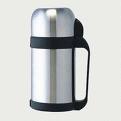 Conduction and Insulation
Thermal Conduction: The process of transferring thermal energy through direct collisions between particles.

Examples of good conductors???

Heat Insulators: Are very poor conductors

Examples???
Good Conductors
Allow the flow of heat from a warmer surface to a cooler one (heat moves from hot to cold)
Metals like copper and aluminum
Glass -- at high temperatures
Water
They allow heat to transfer quickly
Conductors
We use conductors in situations where we want heat to move quickly from one object to another.
Pots for cooking
Insulators
Do not allow heat to transfer easily.  They trap heat our or in.  Insulation keeps heat in during the winter and out during the summer
Plastic
Styrofoam
Wood
Glass at room temperature or cold temperatures
Specific Heat
Specific heat  - The amount of heat energy needed to raise the temperature of a substance 1 degree celsius
Conductors have low specific heat - It does not take a lot of heat energy to raise the temperature
Insulators have high specific heat - it takes a lot of heat energy to raise the temperature.
Too bad this boy wasn’t in our class to demonstrate
Insulator or conductor???
3.08

How did the heat transfer?
Homework
Study for your test!!
Extensions
Eureka - Heat and Temperature

What do you know about heat?

Predicting and insulator and conductor